Завтрак 15 день (3 неделя)
МБОУ СОШ №5 г. Светлый
Рецептурные ингредиенты
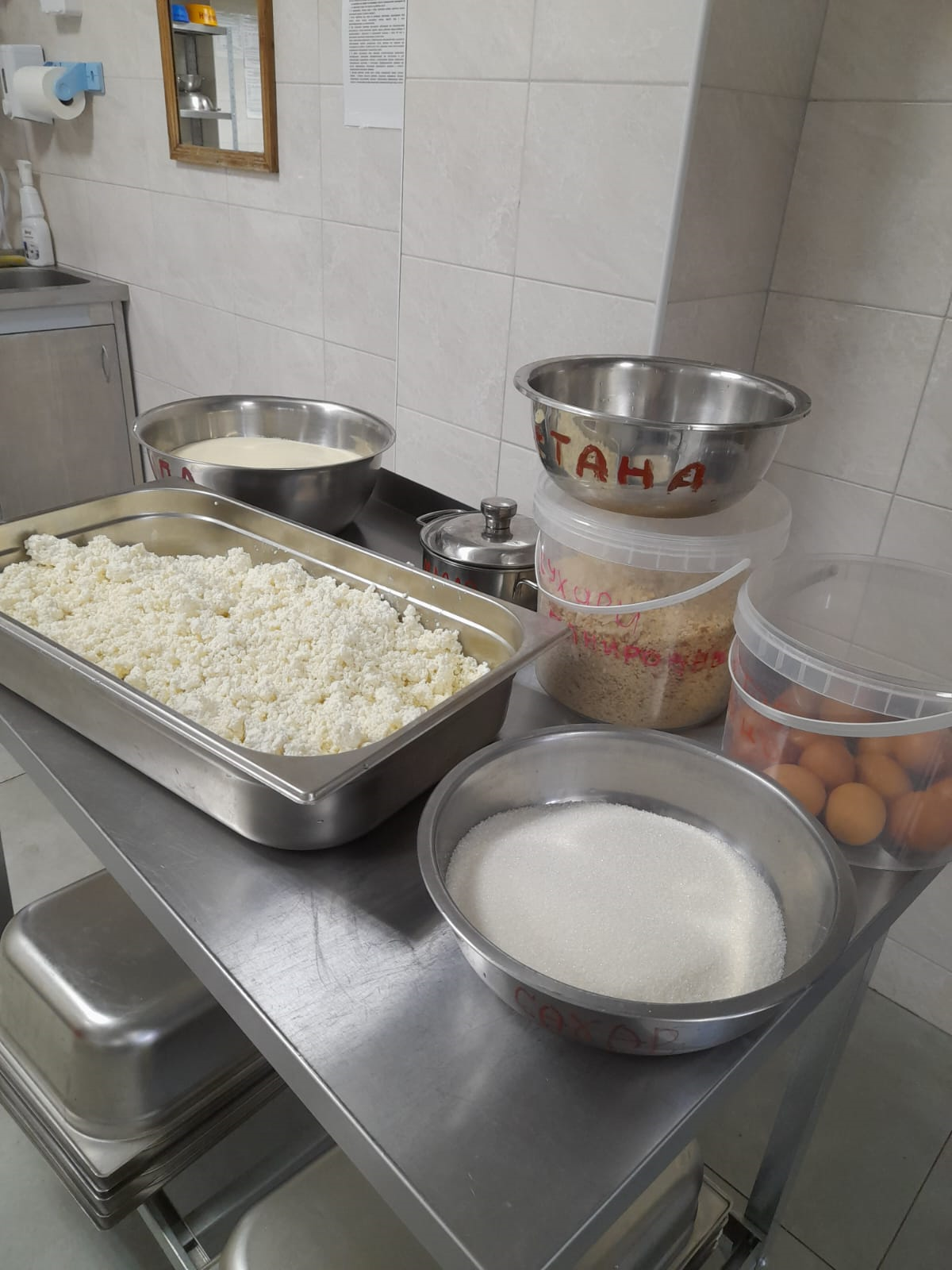 Творог
Крупа манная
Сахар
Соль
Яйцо
Масло растительное
Сухари панировочные
Сметана
Технологический процесс
Замес: Протертый творог смешивают с мукой или с манной крупой, яйцами, сахаром и солью.
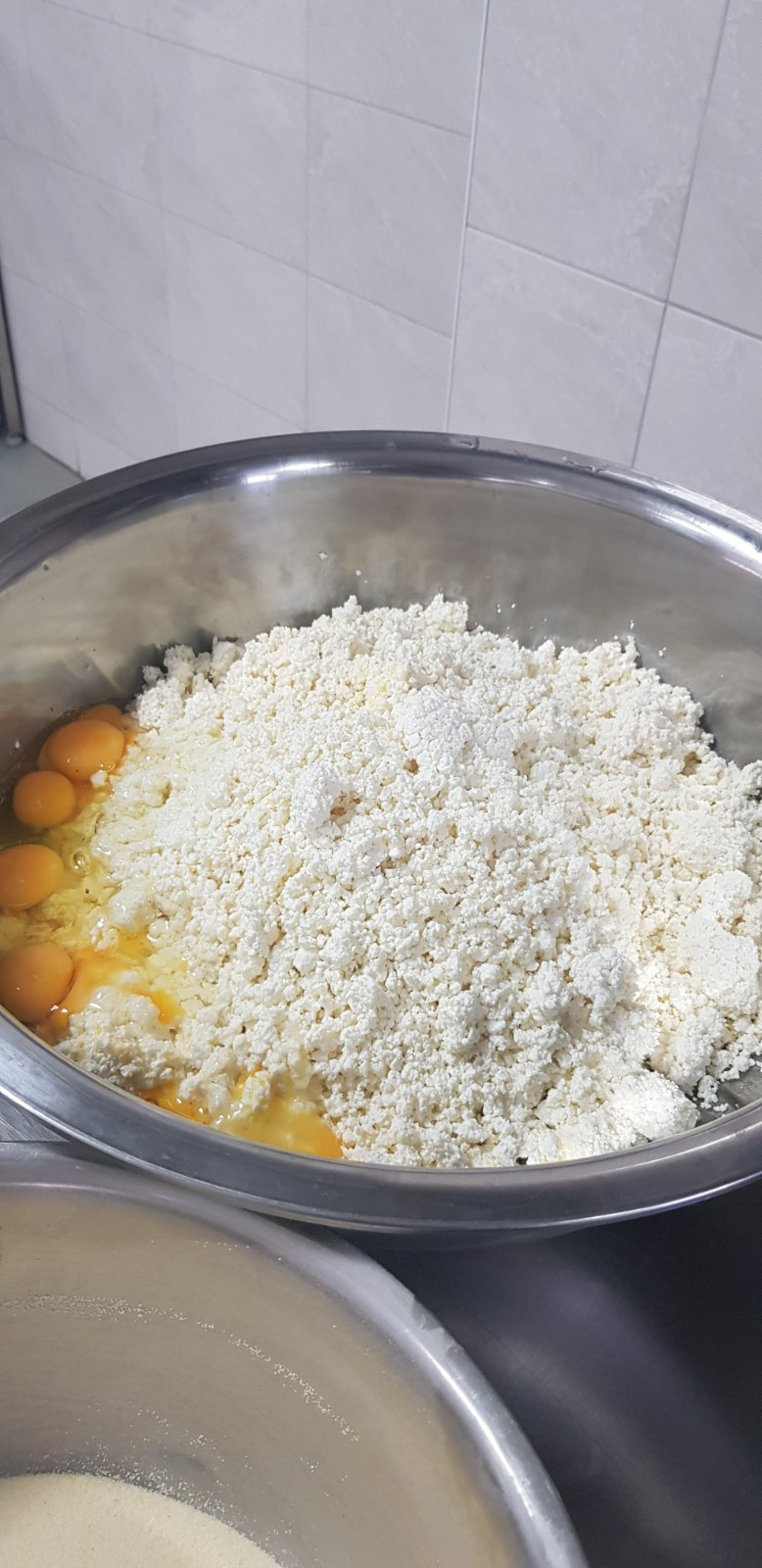 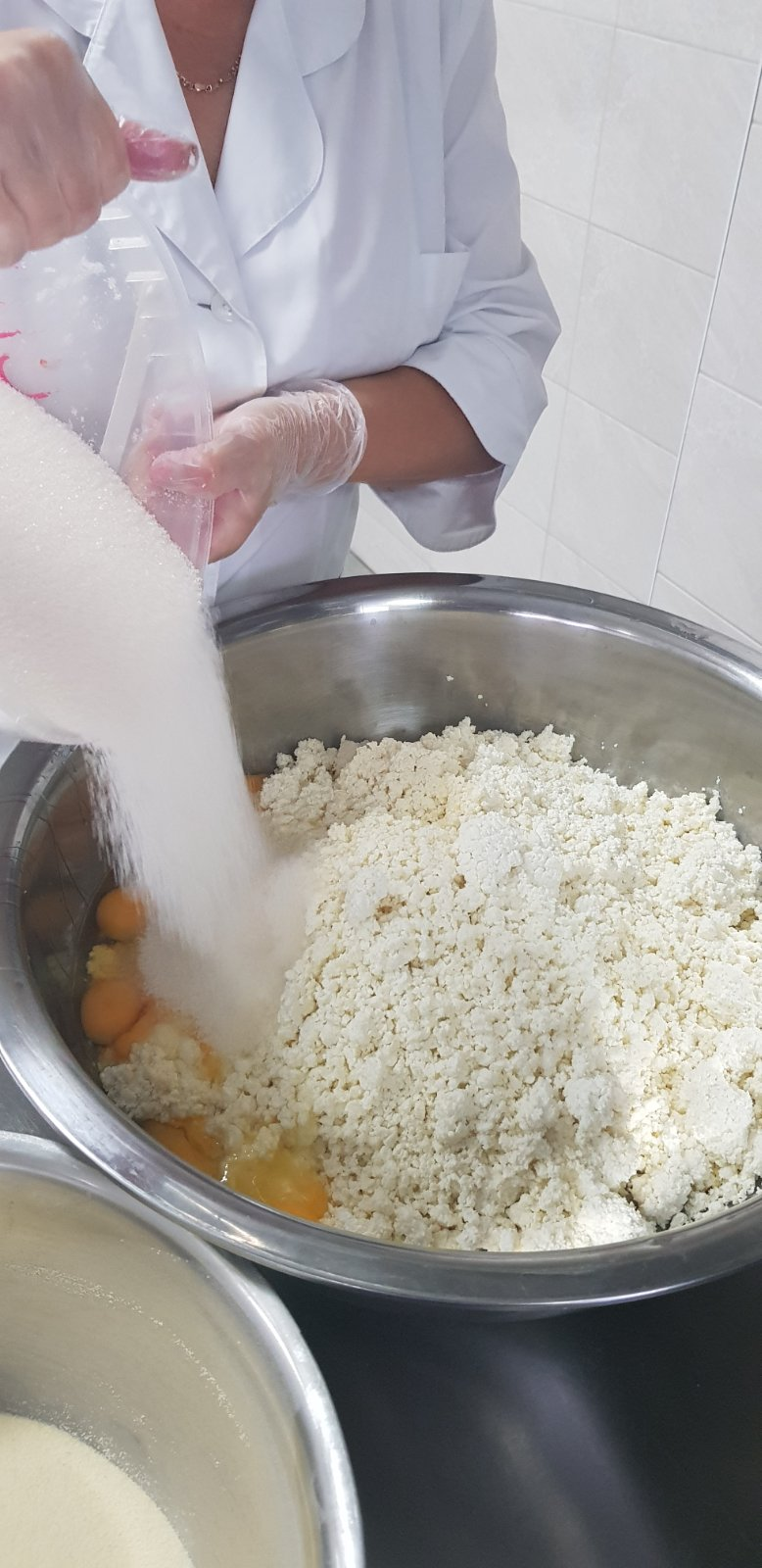 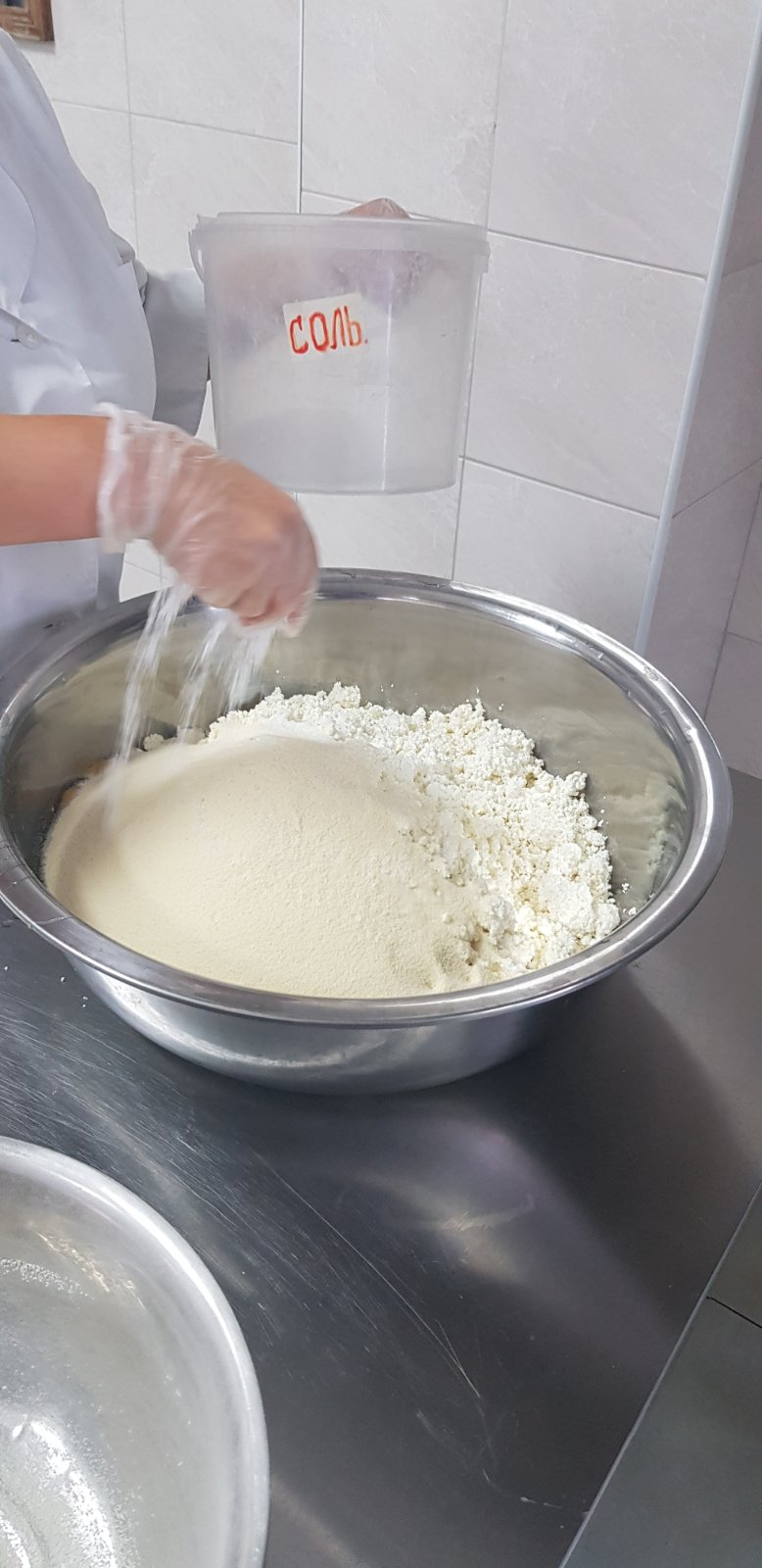 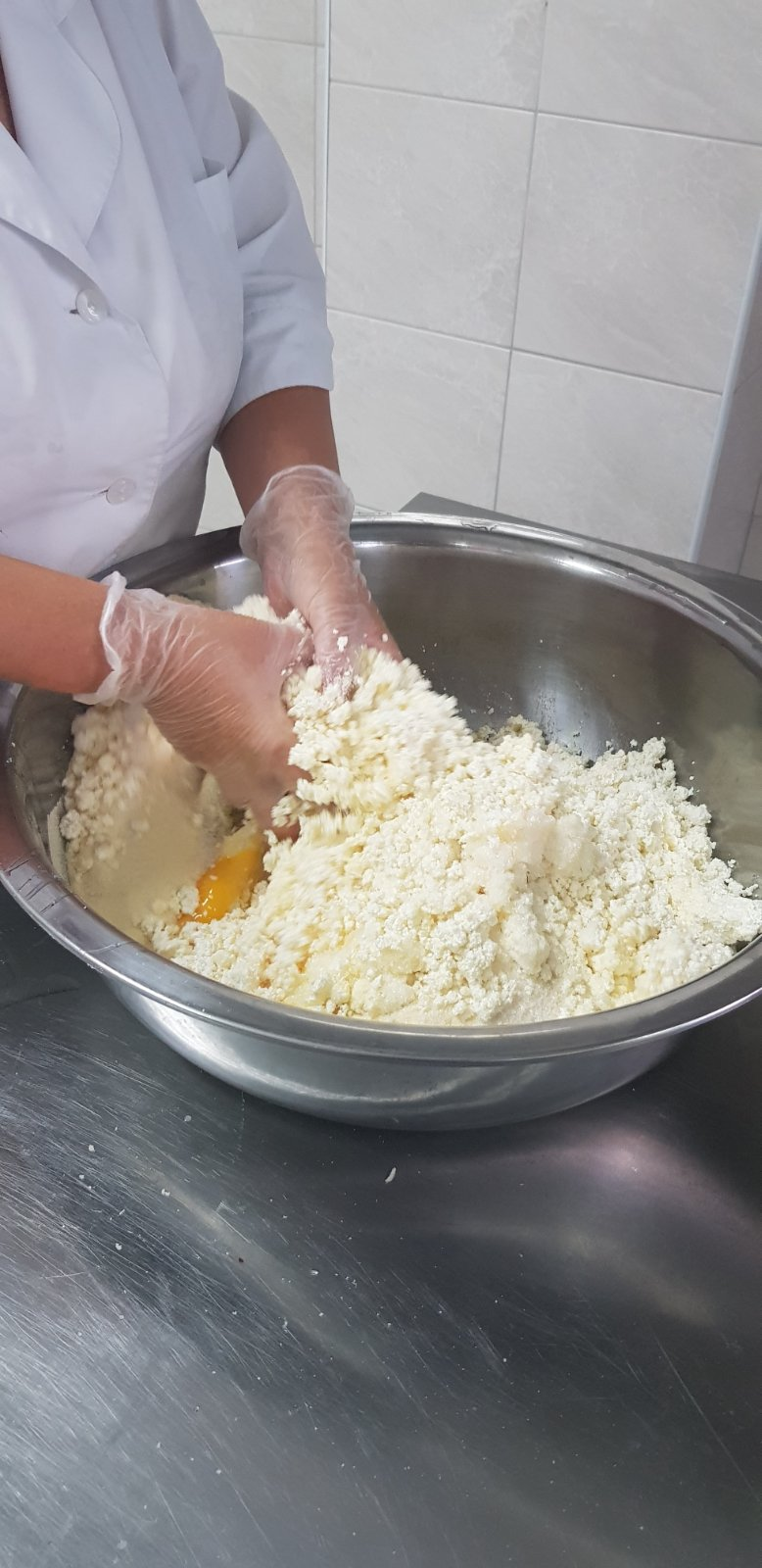 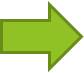 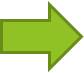 Технологический процесс
Формовка: Подготовленную массу выкладывают слоем 3-4 см на смазанный растительным маслом  и посыпанный сухарями противень или форму. Поверхность массы разравнивают, смазывают сметаной.
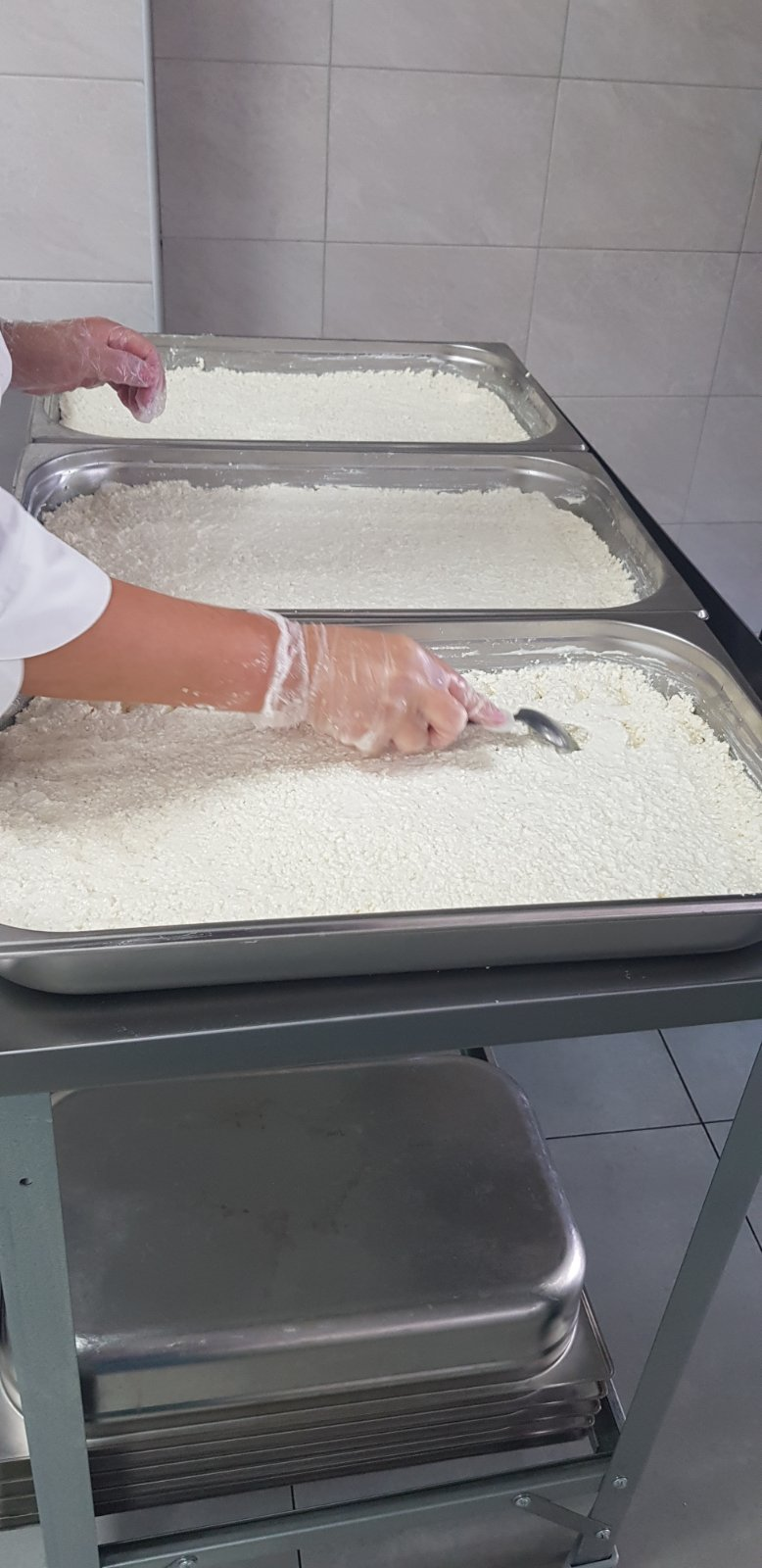 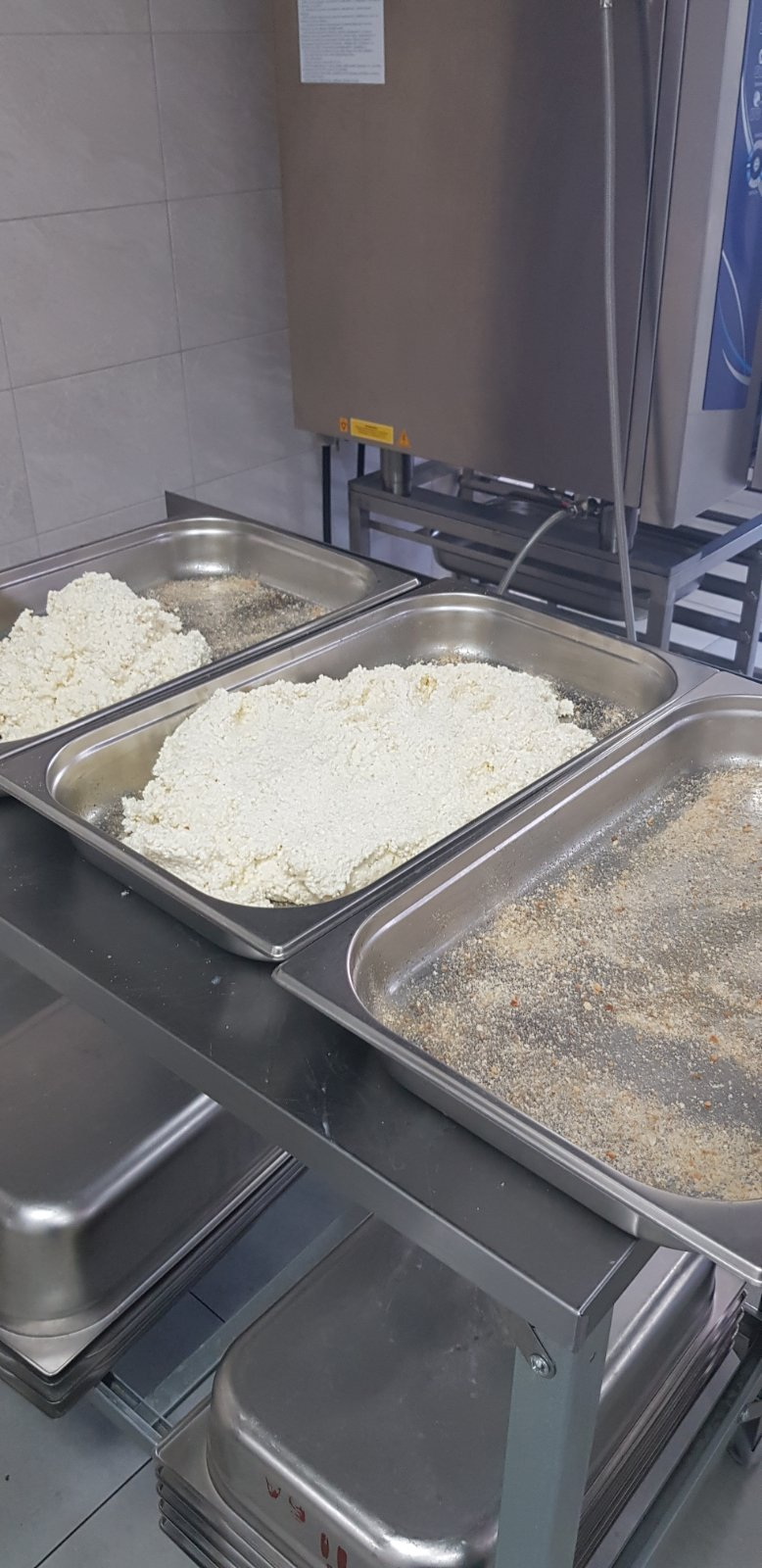 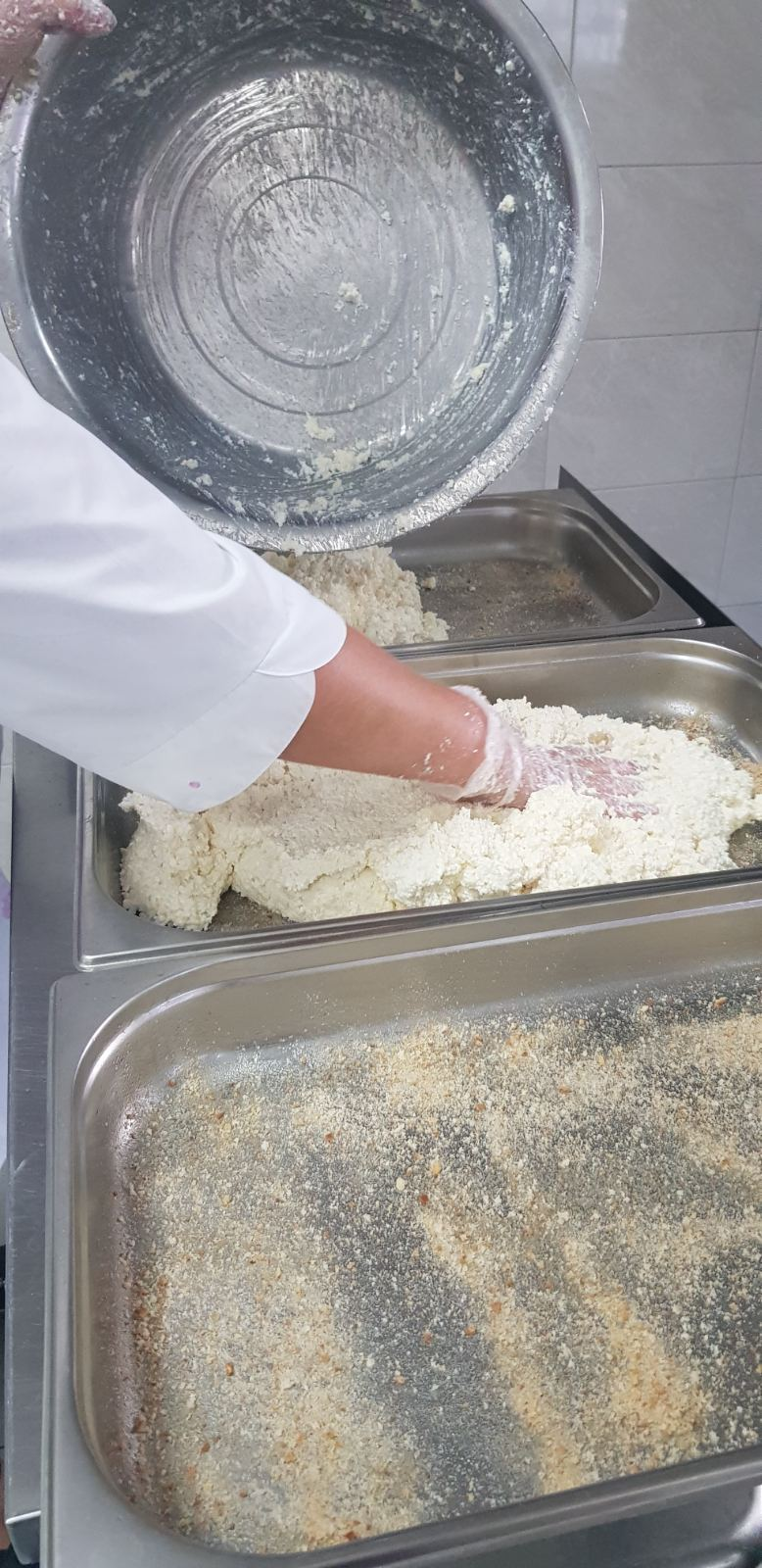 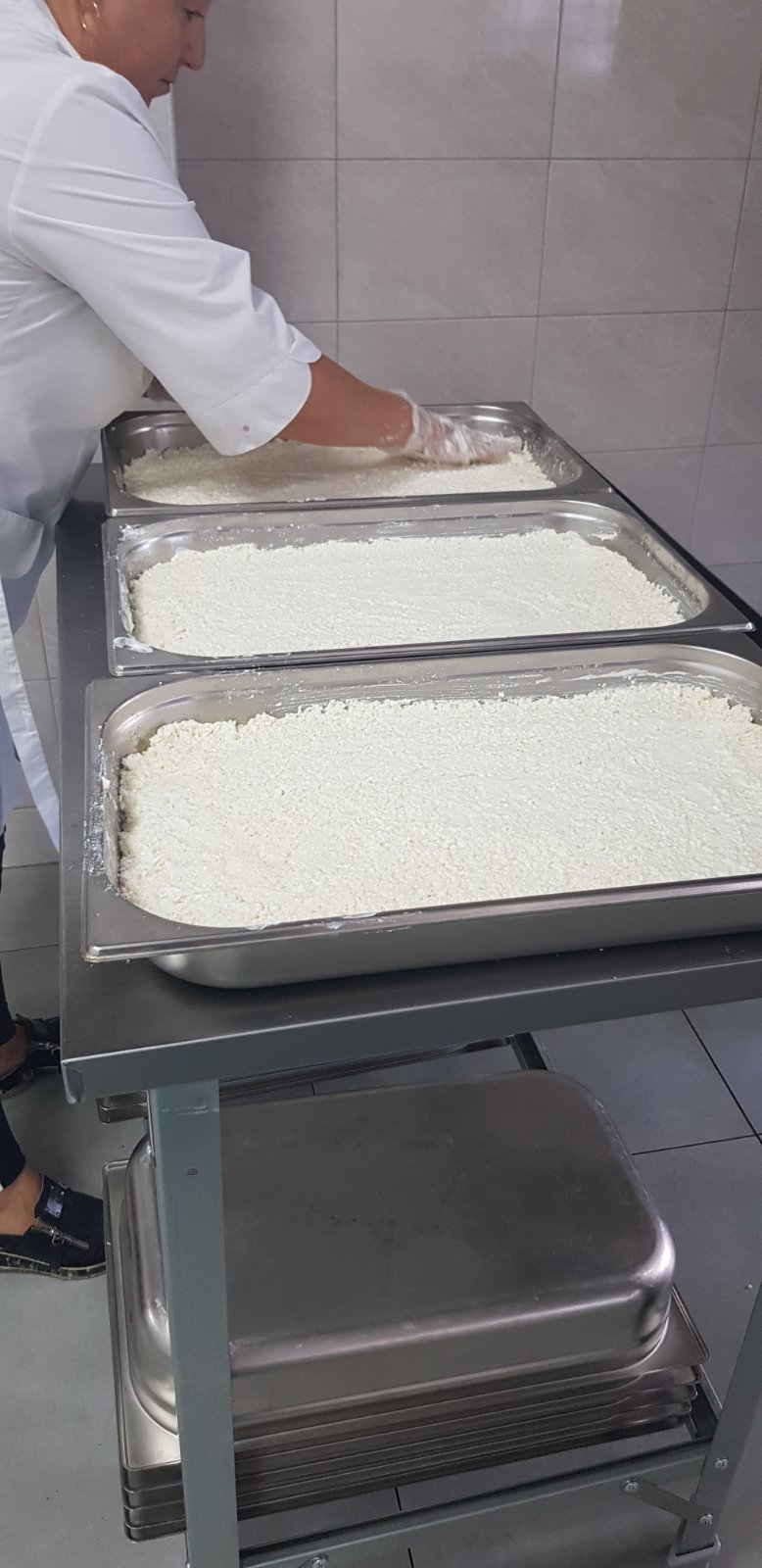 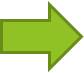 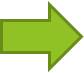 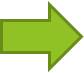 Технологический процесс
Термическая обработка: Запекают в жарочном шкафу 20-30 мин, при температуре 220-250 °С до образования на поверхности румяной корочки.
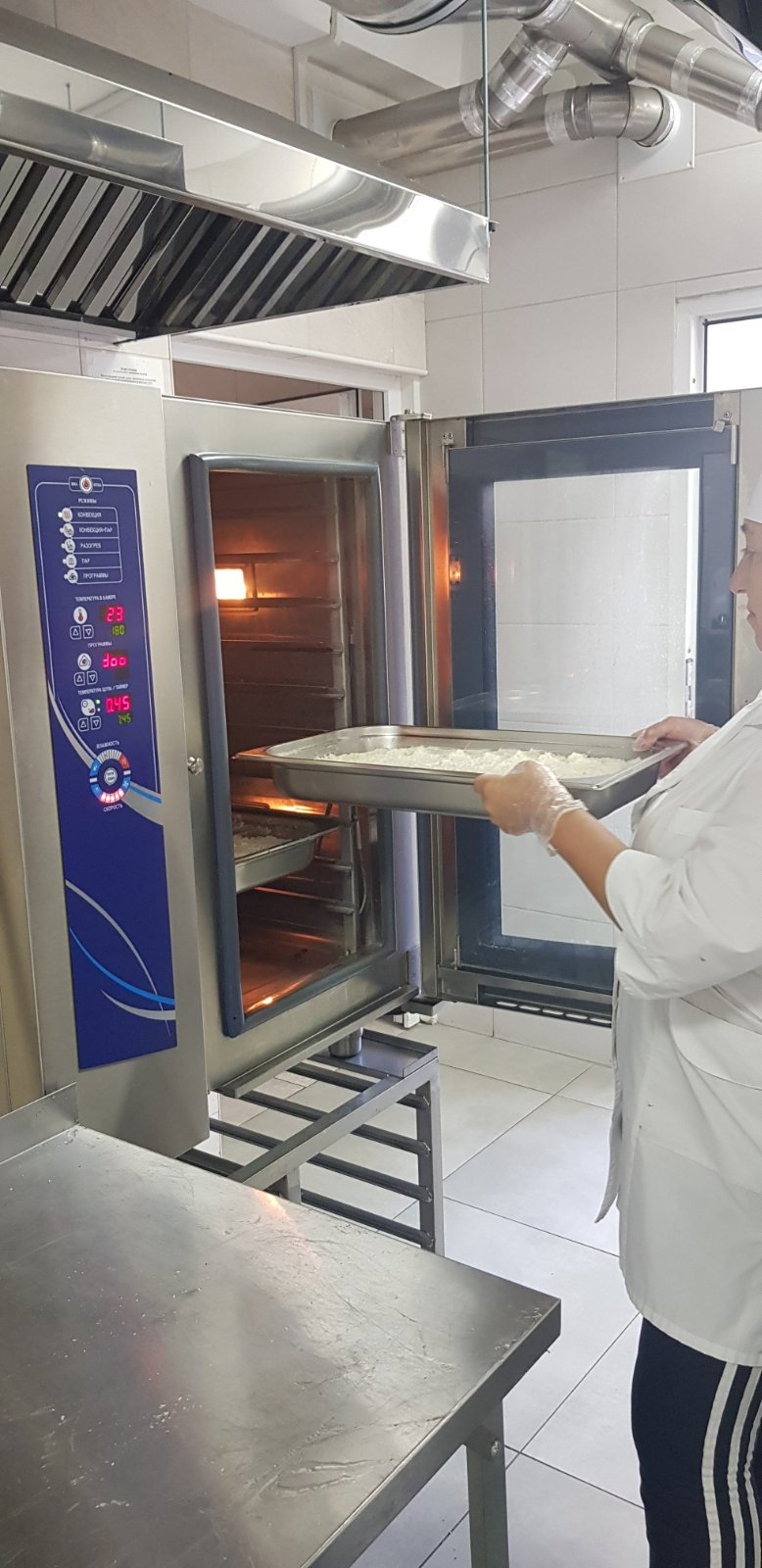 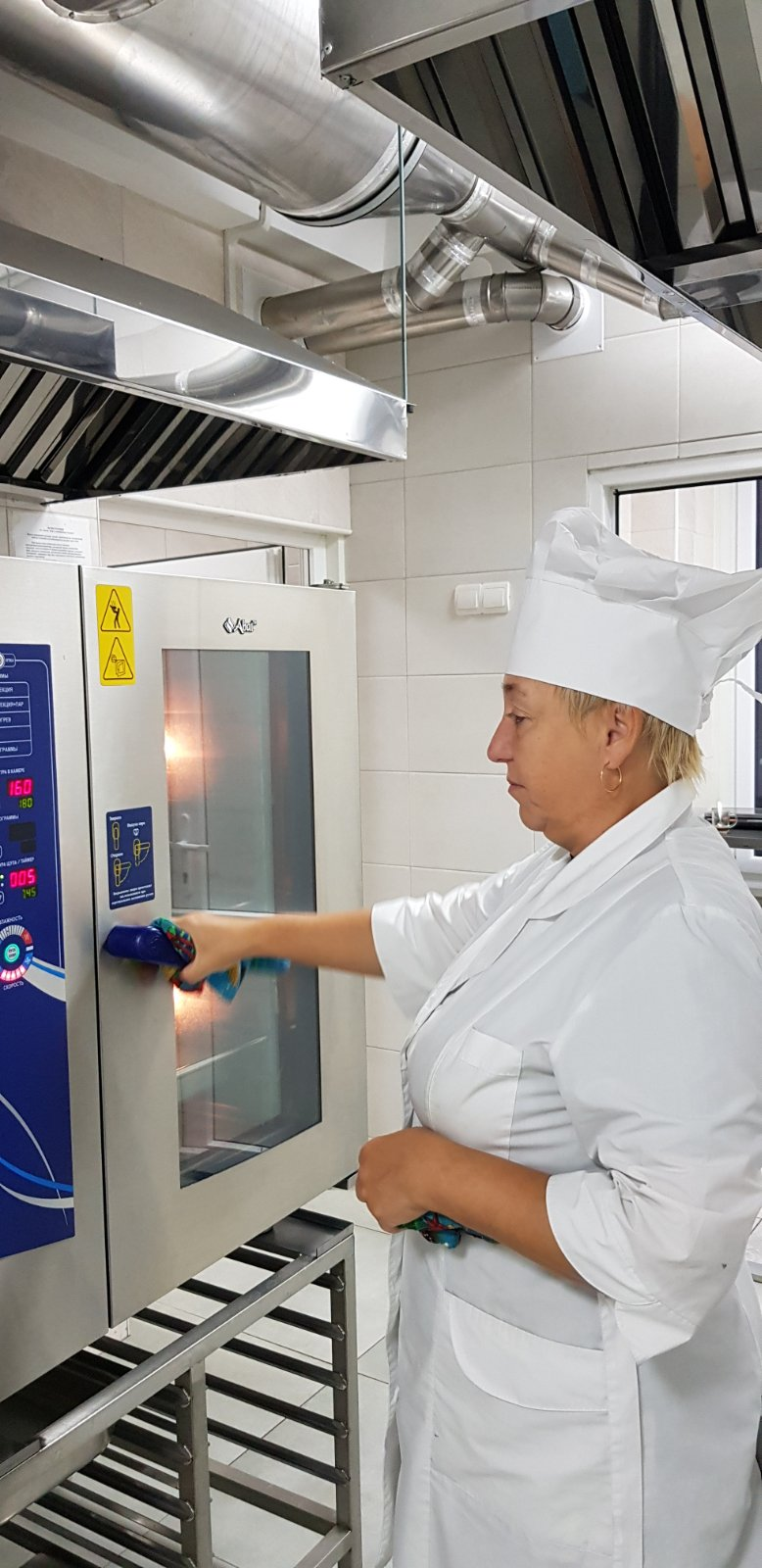 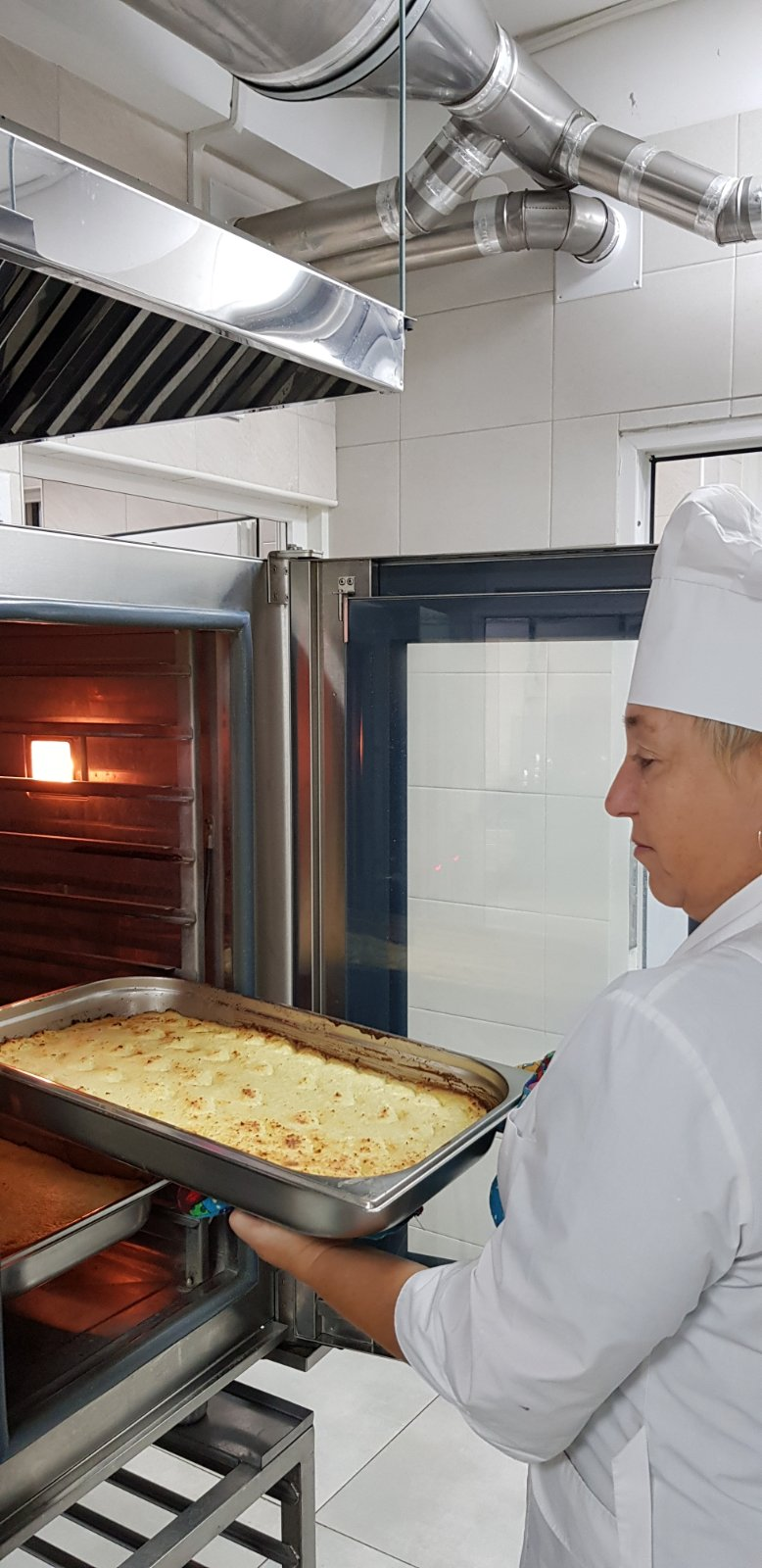 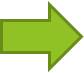 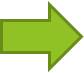 Технологический процесс
Отпускают со сметанным соусом. Температура подачи не менее 65 С°
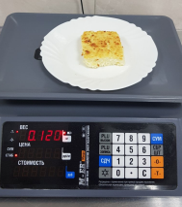 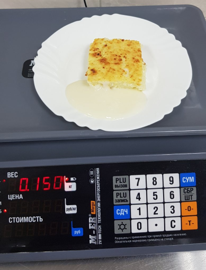 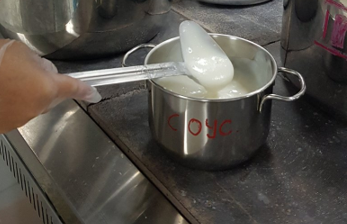 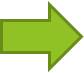 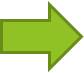 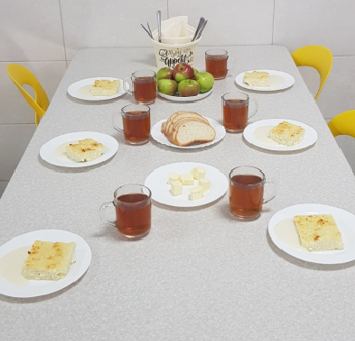 Требования к качеству:
Внешний вид: порционные кусочки, без трещин и подгорелых мест 
Консистенция: однородная, нежная, мягкая 
Цвет: корочки - золотисто-желтый, на разрезе - белый
Вкус: творога и продуктов, входящих в блюдо 
Запах: творога и продуктов, входящих в блюдо